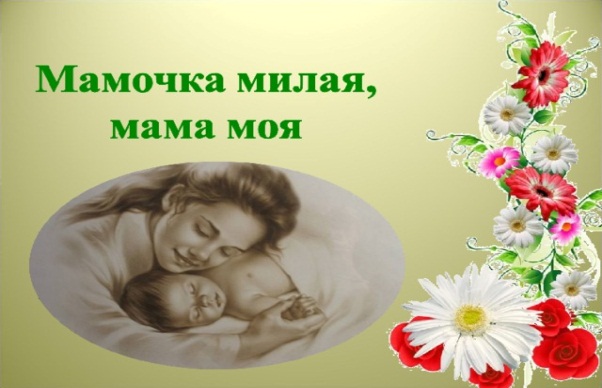 Проект «Это моя мама»
Цель:  воспитание  любви к самому близкому человеку – маме

Задачи:
1. Формировать представление детей о празднике «День Матери».
2. Расширять сведения о семье (знать имя, фамилию, отчество, профессию, место работы, увлечения).
3. Развивать творческие способности детей, желание делать подарки маме.
4. Способствовать развитию детской речи через выразительное составление рассказов о маме.
5. Развивать коммуникативные навыки детей.
6. Воспитывать осознанное понимание значимости матерей в жизни детей.
Вид проекта: социально – педагогический.Участники: Чайкина С. А., Литвина Л. А., - воспитатели подготовительной  группы  № 7;  Соснина Л.В. – музыкальный руководитель, Головнина  О.А. – хореограф, дети подготовительной  группы  №  7 (6-7 лет), родители воспитанников.Целевая группа: дети  подготовительной  группы ( 6-7 лет).Масштаб: краткосрочный (02. 03. 2020 – 06. 03. 2020  года)
Проблема:

Дети наших  групп  не понимают   ценности материнской любви и заботы, что мама – это доброта и ласка, любовь и понимание, забота и поддержка, самое дорогое в жизни детей. Не имеют  полного представления о семье, о семейных традициях (не знают полное имя мамы, фамилию,  отчество, профессию, место работы, увлечения )
  В результате у детей потребительское отношение к маме («мама дай, мама купи», даже   пожелание мамы к празднику сводится к тому, чтобы мама мне купила, подарила, чтобы мама меня любила).
План реализации  проекта
1 этап - подготовительный:
 Подбор материалов по теме проекта
 Составление плана проекта
2 этап – основной:
НОД: «Профессии наших мам»
Заучивание стихотворения  Е. Благинина «Посидим в тишине» (мнемотаблица)
Чтение ненецкой сказки «Кукушка», «Айога»
 Составление творческих рассказов на тему: «Моя мамочка самая лучшая»,  «Как я помогаю маме дома», «Что я знаю о маме»
Пение  песен: «Мама», «Мама – первое слово»
Разучивание танцев: «Ангелы», «Сапожки русские», «Цветик – семицветик»
Рисование «Мамин портрет» , «Расписная тарелка для мамы»
Пластилинопластика   «Цветы для мамы »  
Конструирование из бумаги « Милой мамочке букет» 
Беседы: «Добрые дела для самых близких», «Чем я порадовал маму?»
Дидактические игры: «Профессии», «Кому что нужно для работы», «Угадай настроение», «Сложи картинку», «Сделай причёску»
Речевые игры:  «Как зовут твою маму?», «Назови ласково», «Профессия мамы»
Сюжетно-ролевые игры: «Дочки-матери», «Мама и дети»,  «Встреча гостей»,  «Мамин День рождения»
Игры-драматизации: «Котята», «Надин сон»
 Настольный театр: «Волк и семеро козлят»
Работа с родителями:
Оформление альбома  с семейными фотографиями
Совместное сочинение стихов, загадок и считалок о маме.
3 этап – заключительный:
Создание библиотеки: книги о маме, о семье, о родном доме.
Оформление альбома  с семейными фотографиями.
Словотворчество детей по проекту « Милая мамочка, мама моя».
Концерт  к дню матери «Дарю тебе нежность»
Ожидаемый результат:
У детей будут  сформированы представления о празднике «День матери». Расширятся представления о  семье.
Сформируется  осознанное  воспитание заботливого, уважительного отношения к маме, понимание значимости матерей в жизни детей
Трансляция проекта, дальнейшее его развитие:
Трансляция проекта  - публикация во всероссийском журнале для работников образования «Метод - сборник»
Дальнейшее развитие – усовершенствовать проект, уделить большее внимание на профессии мам, приурочить проект  к  празднику  8 Марта.
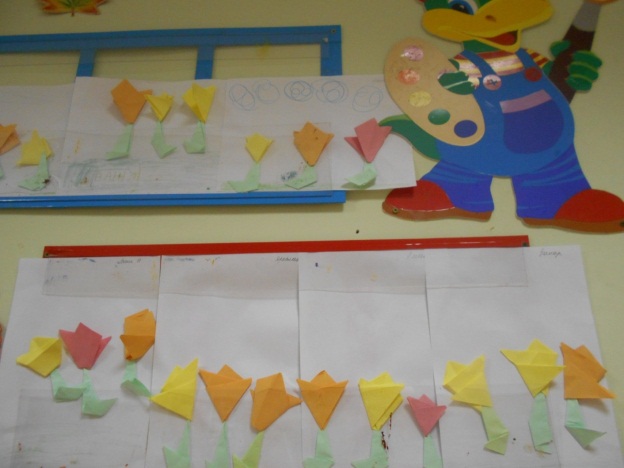 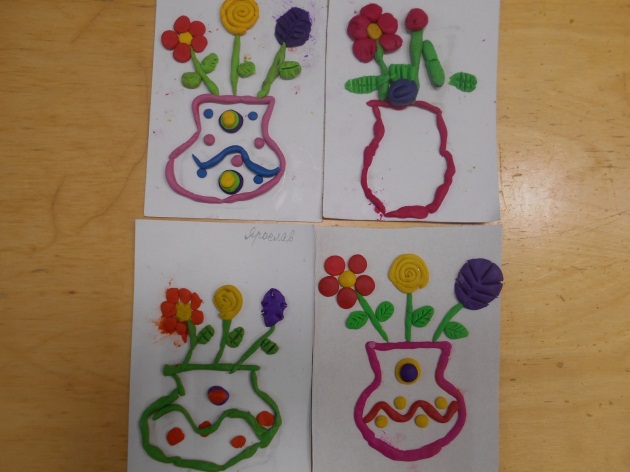 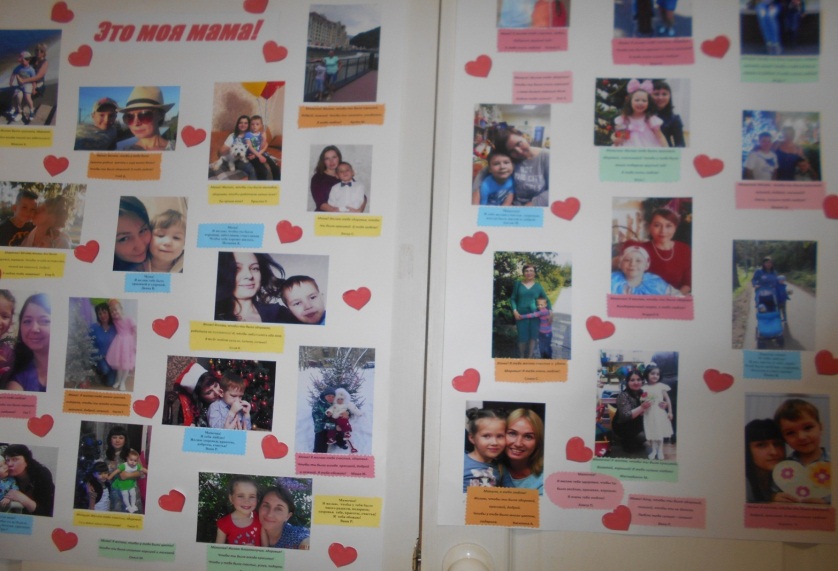 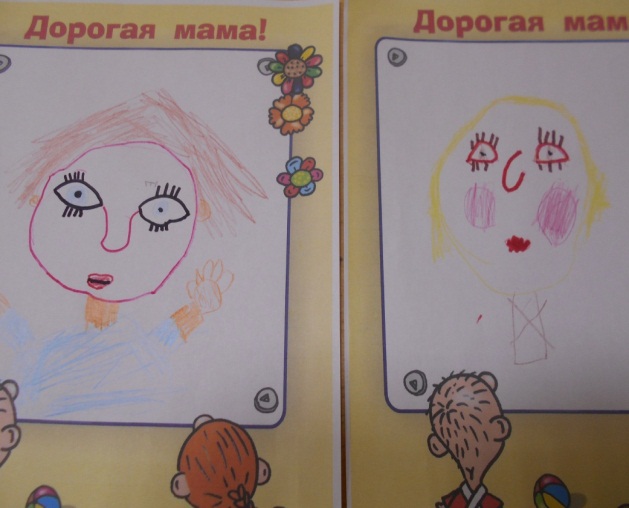 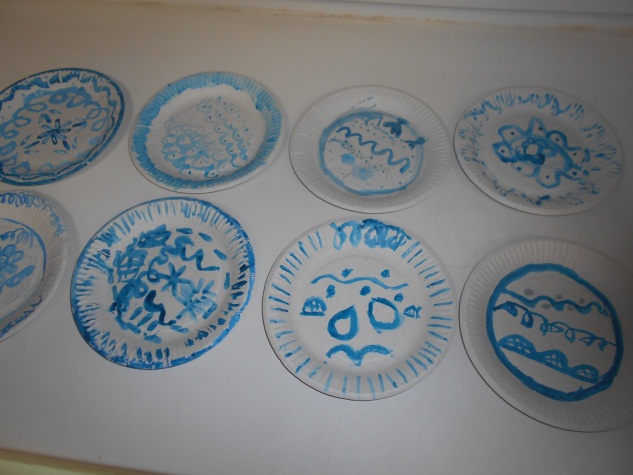 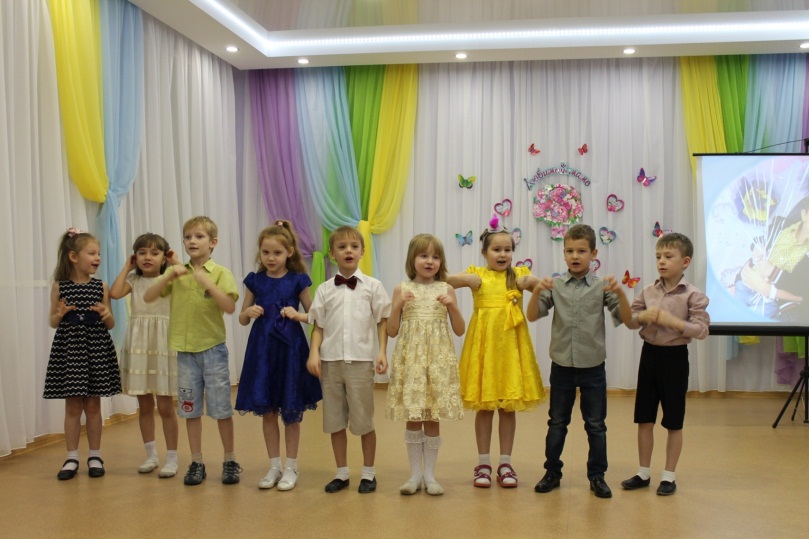 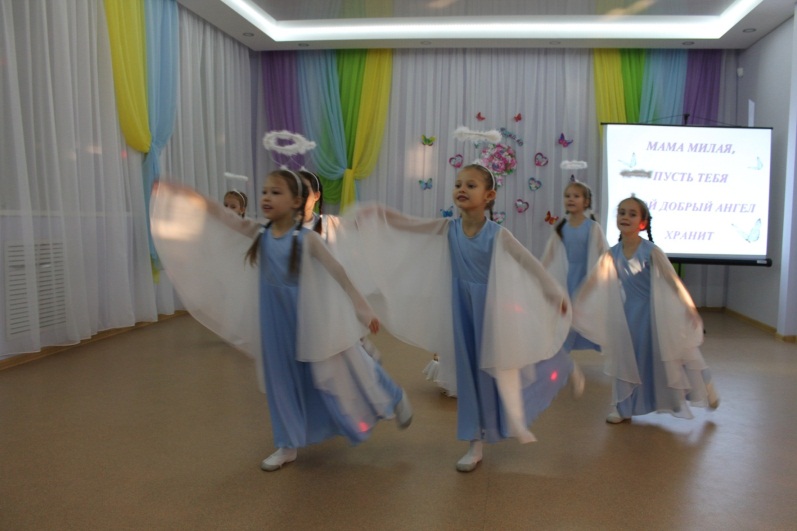